Sostanze psicoattive
Secondo l'Organizzazione Mondiale della Sanità, sono sostanze psicoattive tutte quelle che, una volta assunte, sono in grado di modificare l'equilibrio psicofisico di un individuo, il suo umore e le sue attività mentali. Queste sostanze agiscono nel cervello sui meccanismi che normalmente regolano il comportamento, il pensiero e la motivazione.
Sostanze psicoattive leggere
La nicotina è un alcaloide di origine vegetale, particolarmente concentrato nelle foglie del tabacco (Nicotiana tabacum). La concentrazione di nicotina nel tabacco (1-8%) cambia in base alla varietà, alle tecniche colturali e all'andamento stagionale. In una normale sigaretta se ne ritrovano quantità variabili tra il milligrammo ed il milligrammo e mezzo, che vengono assorbite tramite il fumo in misura del 90% circa. La sigaretta è anche il mezzo più immediato per beneficiare a pieno dei suoi effetti, dal momento che la nicotina viene prontamente assorbita attraverso la mucosa del tratto gastrointestinale e respiratorio. Da qui, passa nel sangue e nel giro di pochissimi secondi raggiunge il cervello, dove espleta la sua azione, dapprima stimolante ed euforizzante, poi rilassante ed ansiolitica. Proprio per questa attività bifasica, la nicotina può essere assunta sia per alleviare la fatica, sia per beneficiare della sua azione tranquillizzante.
A bassi dosaggi, la nicotina ha un effetto stimolante: aumenta leggermente il battito cardiaco e la pressione arteriosa, causa una leggera sudorazione, migliora la concentrazione, aumenta il metabolismo, sopprime la fame e riduce lo stress. Tutto bene, insomma, se non fosse per un piccolo particolare: dosi ripetute di nicotina fanno aumentare la concentrazione dei suoi recettori a livello cerebrale, generando dipendenza. E' proprio l'interazione con i recettori nicotinici dell'acetilcolina ad aumentare il rilascio di adrenalina, l'ormone a cui si devono le proprietà stimolanti appena descritte.Ad elevati dosaggi, invece, la nicotina blocca questi recettori, con effetti opposti rispetto a quelli elencati (ipotensione, vasodilatazione, diarrea, aritmie, sonnolenza, cefalea), fino a determinare una completa paralisi dei muscoli respiratori. La caffeina é una sostanza appartenente alla famiglia degli alcaloidi, un gruppo di composti assai variabili diffusi nelle piante. Anche nell'uomo la caffeina influenza numerosissime reazioni biologiche. Alcune di queste interazioni sono favorevoli per l'organismo mentre altre sono responsabili degli effetti collateraliLa caffeina é il farmaco psicoattivo più usato al mondo, la sua conformazione chimica la rende infatti idonea ad interagire con specifici recettori biologici che regolano la funzionalità del sistema cardiovascolare, endocrino e nervoso.
SISTEMA NERVOSO:eccitabilità, miglioramento dei riflessi e della capacità di concentrazione, azione analgesica,AZIONE MEDIATE DALL'INTERAZIONE CON RECETTORI BIOLOGICI (sistema cardiocircolatorio e respiratorio): grazie alla sua azione di antagonista competitivo nei confronti dei recettori dell'adenosina, la caffeina favorisce il rilascio di due ormoni chiamati adrenalina e noradrenalina.Le catecolamine favoriscono l'aumento del metabolismo corporeo, della frequenza cardiaca, della pressione arteriosa e del numero di atti respiratori (aumentando così l'ossigenazione del sangue).
Caffeina
La caffeina é una sostanza appartenente alla famiglia degli alcaloidi, un gruppo di composti assai variabili diffusi nelle piante.
    La caffeina, così come gli altri alcaloidi (atropina, nicotina, stricnina, morfina ecc.) é fisiologicamente attiva sugli animali anche a concentrazioni molto basse e probabilmente viene impiegata dalla pianta come meccanismo di difesa dagli erbivori.
    Anche nell'uomo la caffeina influenza numerosissime reazioni biologiche. Alcune di queste interazioni sono favorevoli per l'organismo mentre altre sono responsabili degli effetti collaterali di questa sostanza.
La caffeina non é contenuta soltanto nel caffè ma si trova anche in altre piante ed alimenti. E' il caso, ad esempio, della coca cola, dell'erba mate, del cioccolato, delle bevande energizzanti a base di Cola, dei prodotti erboristici come il guaranà, per non parlare poi degli analgesici, dei cosmetici anticellulite o dei farmaci per malattie da raffreddamento.
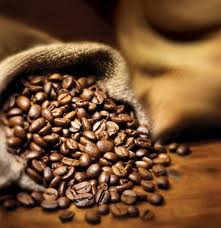 Effetti della caffeina
Tra gli effetti collaterali più noti della caffeina, al primo posto c'è l'insonnia: la caffeina, infatti, è una metilxantina che provoca effetti a livello del sistema nervoso centrale, quindi stimola la concentrazione, diminuisce il senso di affaticamento ed aumenta l'attenzione.Anche la caffeina contenuta in una tazzina di caffè è capace di provocare vari effetti collaterali e sfavorire l'addormentamento della persona; per questo è sconsigliabile bere il caffè prima di andare a dormire, soprattutto per gli individui più sensibili alla sua azione.A dosi molto più alte, la caffeina può provocare convulsioni, che possono avere esito mortale.
Alcol
L'alcol etilico è il principale componente psicoattivo presente nelle bevande alcoliche. Il suo contenuto nelle bevande si esprime attraverso il numero di gradi alcolimetrici (°) che rappresenta la percentuale in volume (% vol.) di etanolo nella soluzione acquosa; così nella birra chiara abbiamo una concentrazione di alcol pari a 5-6° o più; nel vino 10-12°; nei superalcolici 40-50° ed oltre.
Per ingestione di forti dosi di alcol si possono avere una serie di sintomi che vanno dalla semplice ebbrezza al coma; fatta eccezione per i casi più gravi, l'intossicazione acuta (sbornia, ubriacatura) si risolve spontaneamente entro 12-24 ore. Ecco le diverse fasi:Ebbrezza, euforia, sensazione di benessere, scarso autocontrollo, riduzione delle capacità di giudizio, disinibizione con espressione più marcata di alcuni aspetti del carattere (tristezza, irritabilità, socievolezza).
     Depressione del sistema nervoso centrale con mancanza di lucidità, torpore, rallentamento ideomotorio, perdita di coordinamento dei movimenti, andatura barcollante.
     Induzione del sonno con rapida alternanza tra le diverse fasi e maggior durata dello stadio profondo. Al risveglio ci si sente intontiti e, talvolta, non si ricorda ciò che è accaduto durante la sbornia.
     Depressione respiratoria con perdita di conoscenza e coma. Questa eventualità fatale dipende dalla quantità di alcol ingerita ma anche dalla tolleranza del singolo individuo.